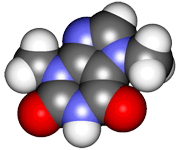 CHE2060: Principles of Organic Chemistry
This course is designed to introduce students to the study of organic chemistry, and serves as a comprehensive introduction to the subject.  Material includes a general overview of the basic organic compounds, from alkanes to heterocyclic compounds, their bonding, structures and reactions these compounds commonly undergo. Important areas of organic chemistry will be included.
4 Credits: 3 hours of lecture, 3 hours of lab
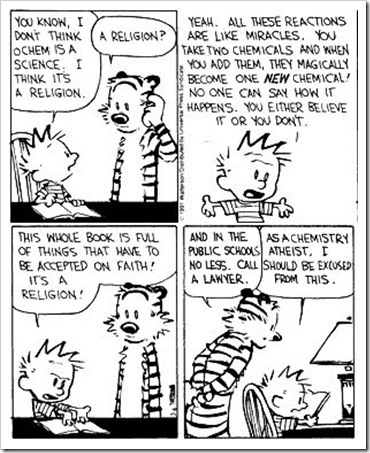 Required text:  
Daley and Daley’s ‘Organic Chemistry for the 21st Century’
http://www.ochem4free.info/node/1

Molymod’s organic chemistry ultimate kit
Available at the Bookstore or at Amazon

Other texts are available in Hartness Library or linked at the course web site:
richmond-hall.weebly.com/CHE-2060.html
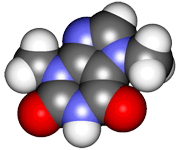 CHE2060 Topic 1: Atoms, orbitals & bonding
Atoms, Orbitals & Bonding Topics: 
1.1: Very quick history of chemistry…
1.2: What is organic chemistry?
1.3: All about orbitals
1.4: How orbitals fill: electron configuration
1.5: Basic bonding: valence electrons & molecular orbitals
1.6: Lewis dot structures of molecules
1.7: Electronegativity & bond polarity
1.8: Resonance: a critical concept
1.9: Orbital hybridization: key to carbon’s “flexibility”
 sp3 
 sp2
 sp
1.10: Free electron pairs & radicals
1.11: VSEPR: classifying molecular geometry      & orbital hybridization
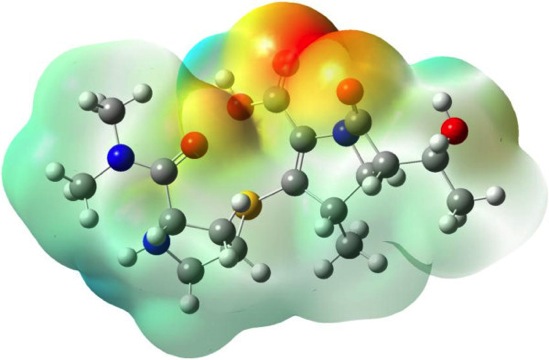 Daley & Daley, Chapter 1
Atoms, Orbitals & Bonds
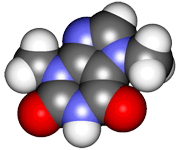 CHE2060 Topic 1: Atoms, orbitals & bonding
1.1: Very quick history of chemistry

Is it real? Is it rational?
[Speaker Notes: In the early 1800s chemists found the chemistry of living things to be amazing and a bit intimidating:
“ Organic chemistry nowadays drives me mad. To me it appears like a primeval tropical forest full of the most remarkable things, a dreadful endless jungle into which one does not dare enter for there seems to be no way out.” – Friedrich Wohler, 1835]
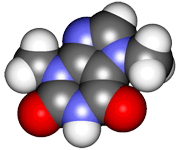 Tackling the invisible
All chemistry describes material changes at the molecular & atomic level.But organic chemistry is the chemistry ofbiomolecules; the chemistry of life.
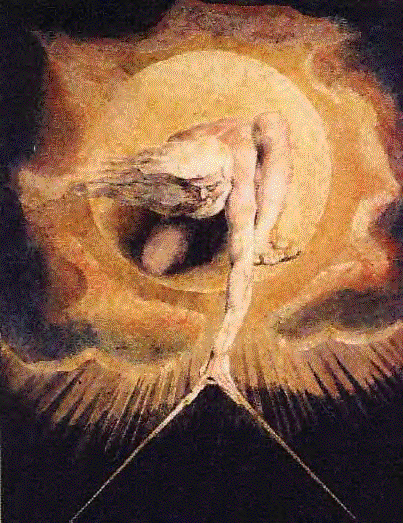 Prior to the 1600s, most people believed that life, it’s forms, molecules & processes were governed by divine authority.
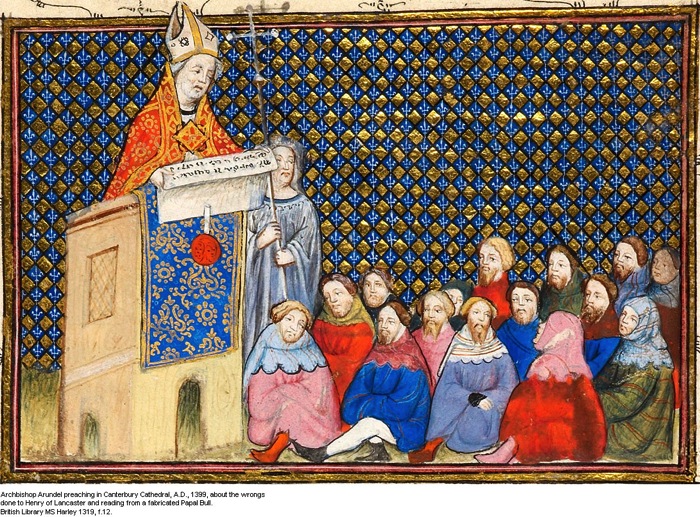 Canterbury 1399
Wm. Blake
For many, that authority was held by those men who interpreted divine authority,  creating an institutional authority.
http://webpage.pace.edu/bkirschstein/papers/Image5.gif
 http://www.luminarium.org/medlit/harleyms1319f12.jpg
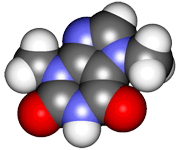 Alchemy vs. chemistry
Through the middle ages, the renaissance and the early 1700s, most explanations of chemical phenomena were alchemy rather than chemistry.

‘a philosophical and protoscientific traditionpracticed throughout Egypt and Eurasia which aimed to purify, mature, and perfect certain objects.’
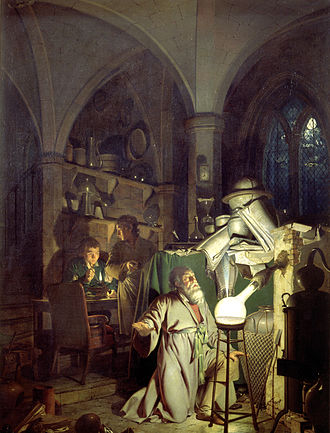 Wright’s ‘The Alchemist…’
Turn lead to gold
Stop disease & death
Perfect the human soul
https://en.wikipedia.org/wiki/Alchemy#/media/File:Joseph_Wright_of_Derby_The_Alchemist.jpg
‘Alchemy’ derives from the Egyptian khimi for ‘black earth’, the Greek chemia for ‘black magic’, worked into the Arabic ‘al-kimiya’ for philosopher’s stone.
An 8th-century arab alchemist, Jābir ibn Hayyān, added lab experimentation to alchemy and may be the father of modern chemistry.
See ‘Harry Potter and the Philosopher’s Stone’
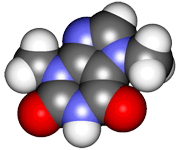 The Enlightenment
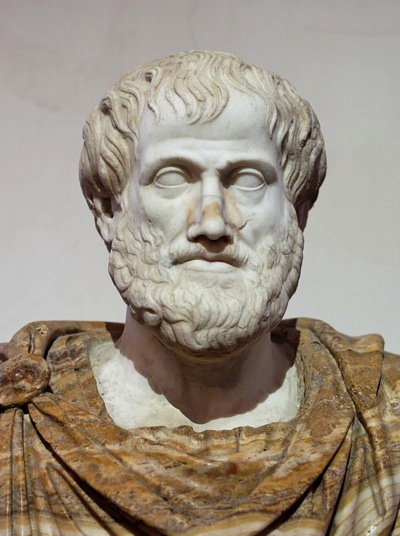 During the Enlightenment (1600s to 1800) the Western world rediscovered the works of philosophers of the ancient world (Greek, Arabic, Asian) who had developed logic andexperimentation.
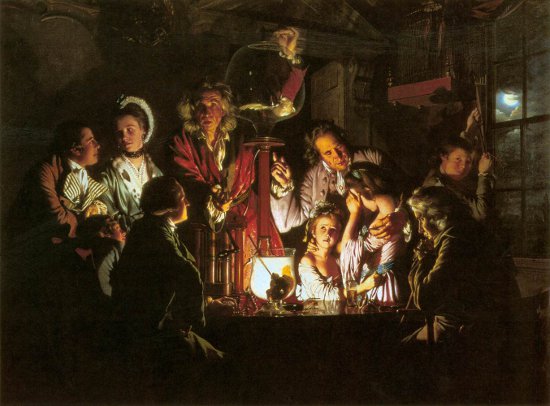 Aristotle
Scientists like Bacon, Newton, Hooke, Boyle, Faraday, Wright, Lavoisier and others married logic with experimentation to ask and answer questions about the ‘invisible’ forces of the natural world.
1700’s gas pump experiment
https://en.wikipedia.org/wiki/Logic#/media/File:Aristotle_Altemps_Inv8575.jpg
 http://ideonexus.com/wp-content/uploads/2011/07/joseph-wright-experiment-with-the-air-pump.jpg
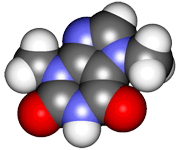 Can you?
Explain what is meant by the terms ‘divine authority’ and ‘institutional authority’ as they relate the the evolution of science & chemistry?

Define the term ‘alchemy’.

Remember who brought experimentation to chemistry?

List two critical elements that the Enlightenment returned to science?
Aristotle
1700’s gas pump experiment